TÉRINFORMATIKA - EXCEL ismétlés2019-2020/1. félévPTE MIK Építész Szakmai Intézet  - Építészeti és Várostervezési Tanszék – Horváth Márton okl. településmérnök - Dr. Szabó Éva egy. docens
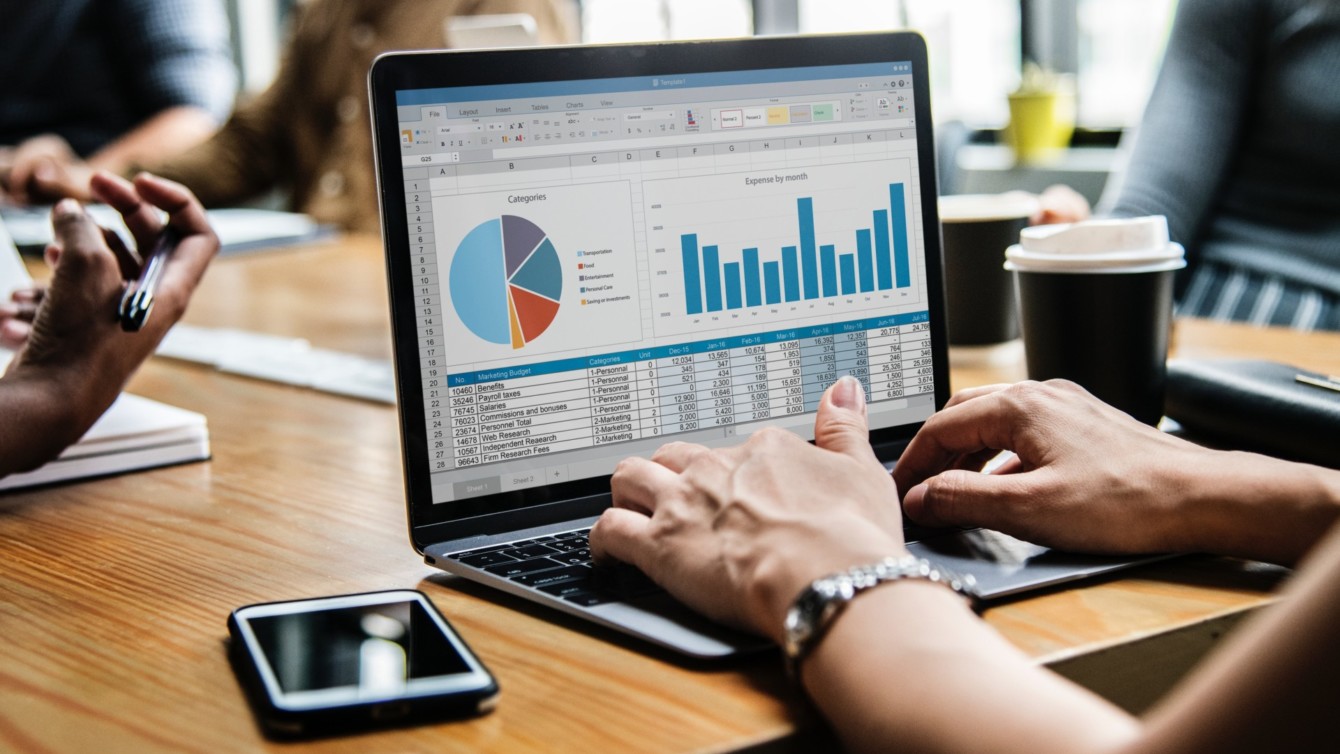 Településmérnök MSc – II. évf. 4. szemeszter
1
[Speaker Notes: Zürich a 2. legélhetőbb város a világon  - 
A New York-i székhelyű Mercer cég 231 nagyvárost vizsgált meg az ott dolgozó külföldiek szempontjából, tíz kategória 39 tényezőjét, köztük a politikai és társadalmi környezetet, a közszolgáltatásokat, a lakhatást, az egészségügyet, a szabadidős és sportlehetőségeket, az oktatást és a kulturális életet figyelembe véve.

2018: Melbourn
Az ausztrál város sorozatban hetedszer végzett az Economist Intelligence Unit (EIU) listájának élén, megelőzte Vancouvert, amely eddig hatszor szerepelt a rangsor élén. A sereghajtó Damaszkusznak 30,2 pontja lett, Melbourne 97,5 pontot szerzett. Száz-száz pontot kapott az egészségügyi ellátásra, az oktatásra és az infrastruktúrára, 95,1-et a kultúrára és a környezetre, 95-öt a stabilitásra.]
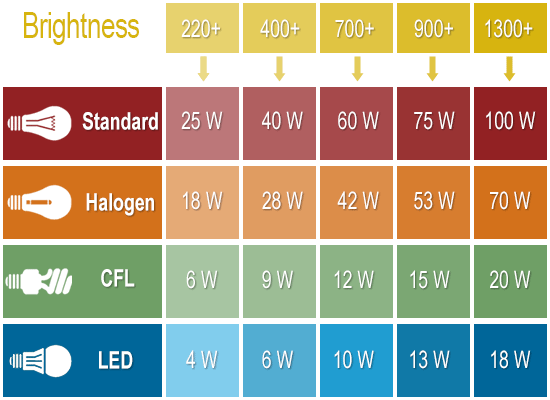 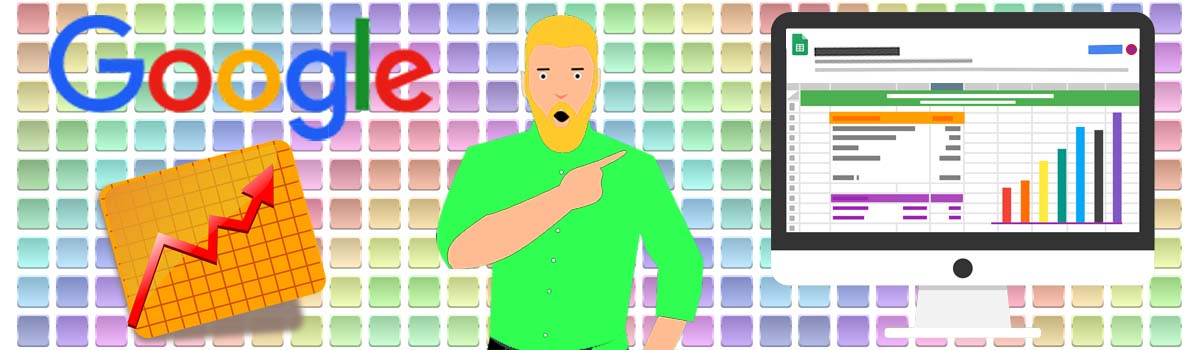 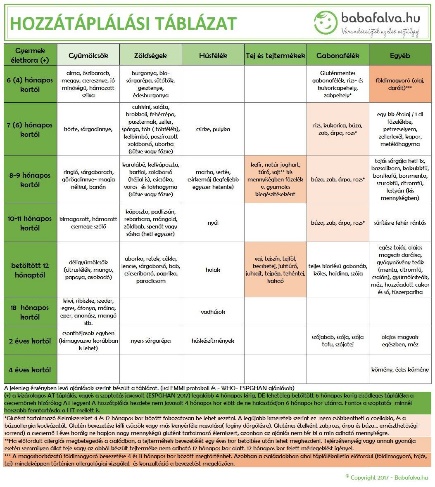 TÁBLÁZAT - ADATBÁZIS

Word - Excel - Google - ……

????
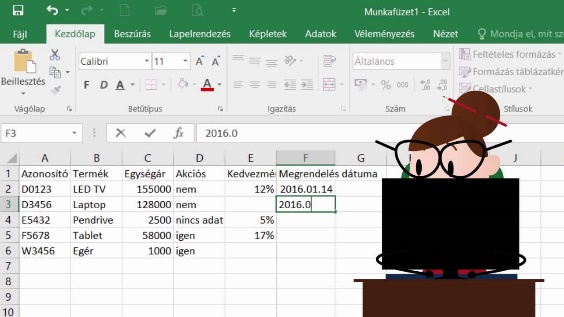 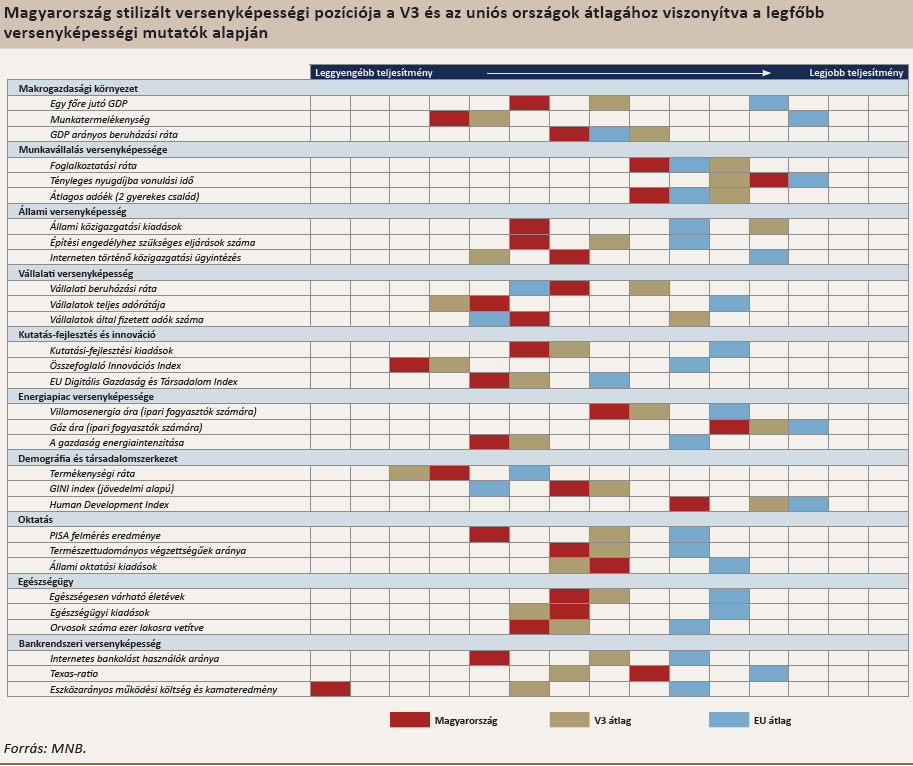 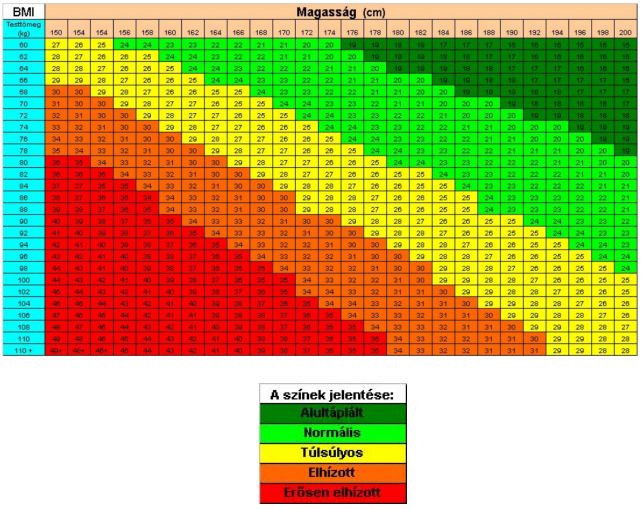 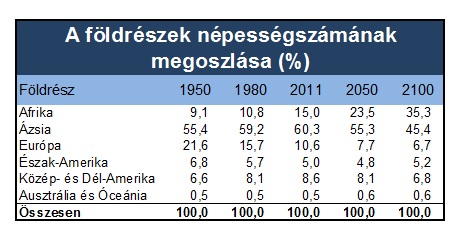 2
Word Excel Google
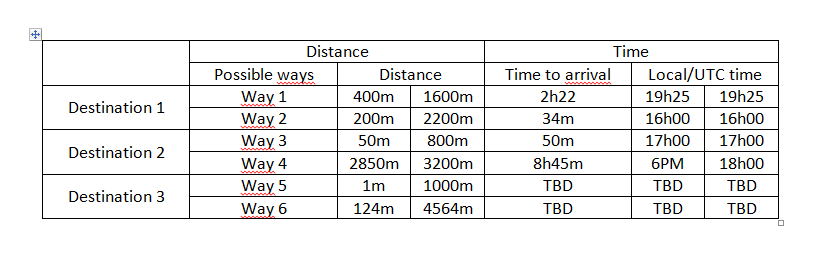 a word táblázatok leginkább szöveg elemek 
táblázatos formában való megjelenítésére valók
3
Word
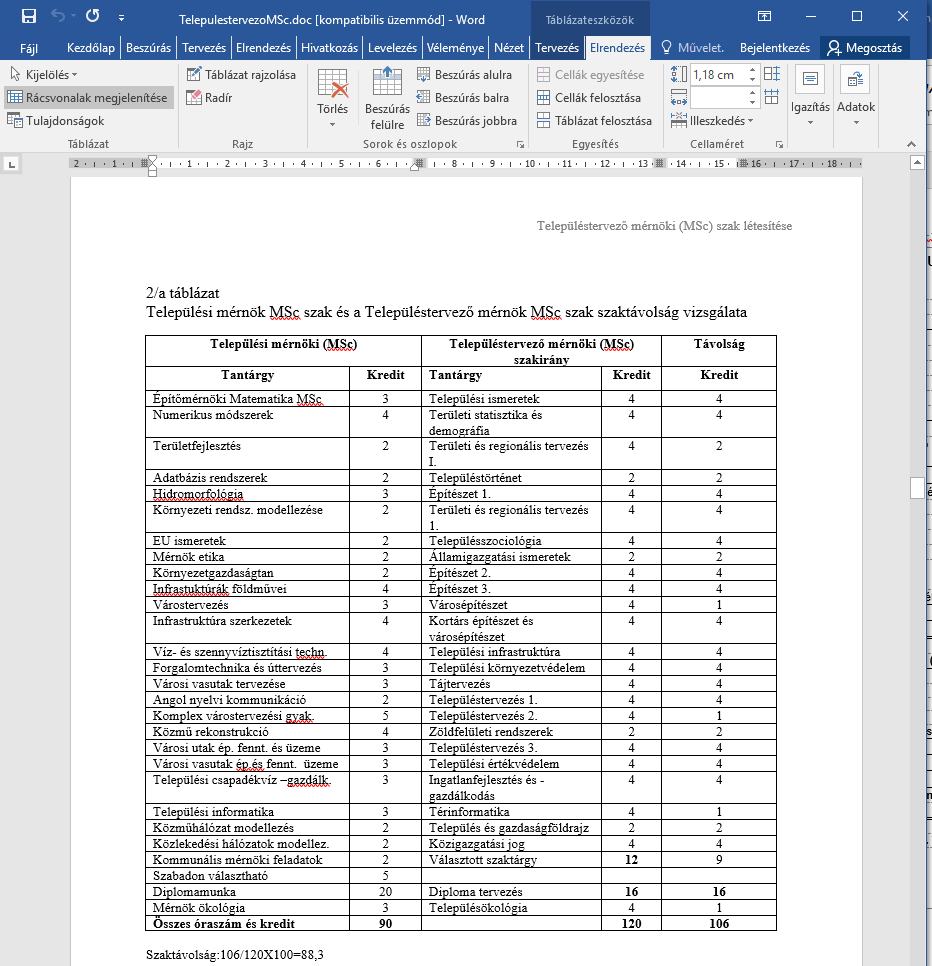 4
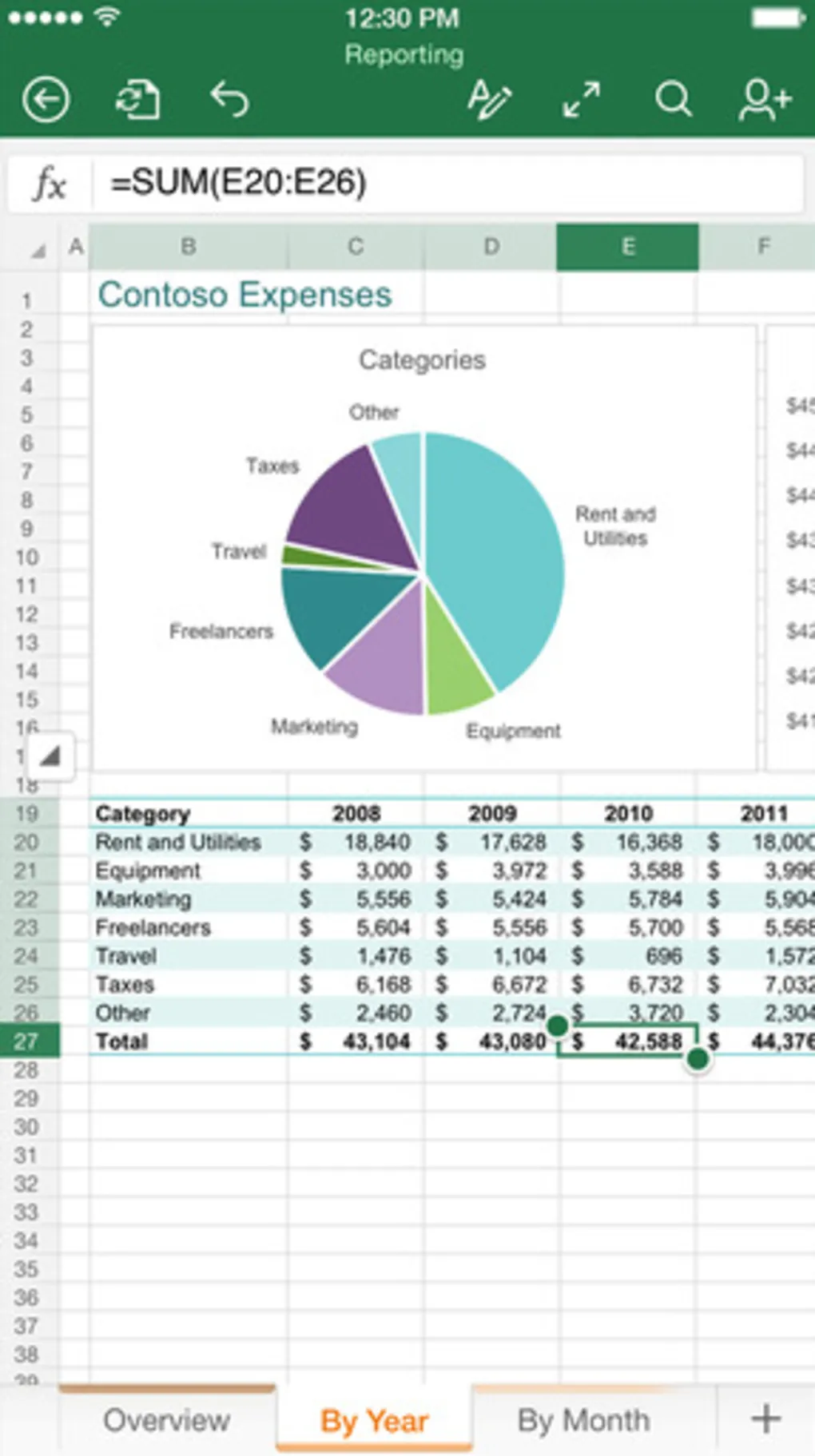 Word Excel Google
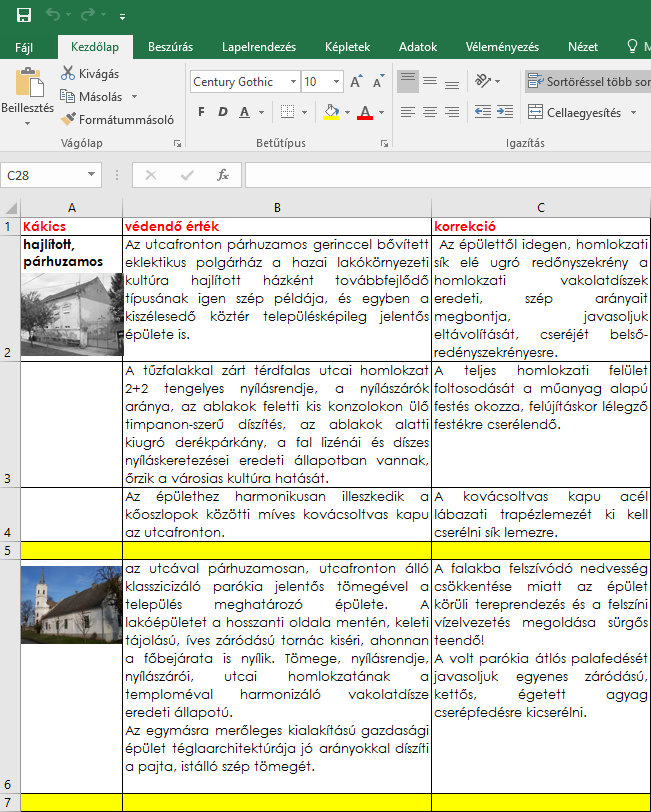 bonyolult operatív rendszerek és kimutatások létrehozására alkalmas
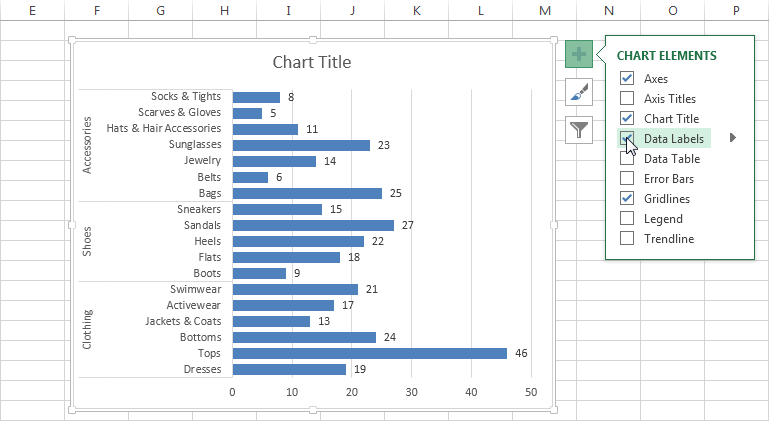 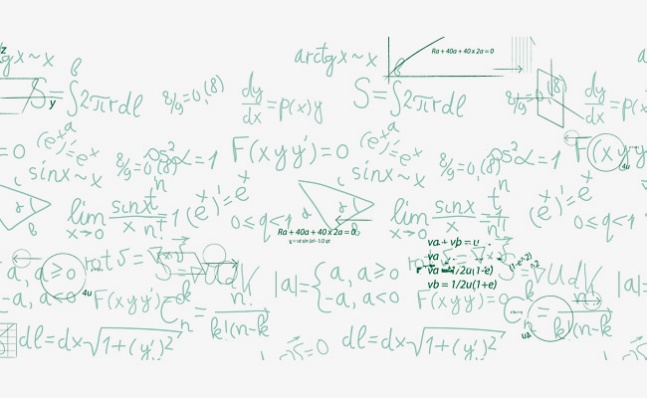 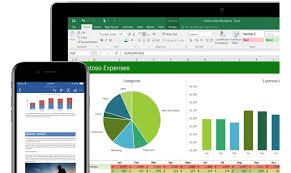 5
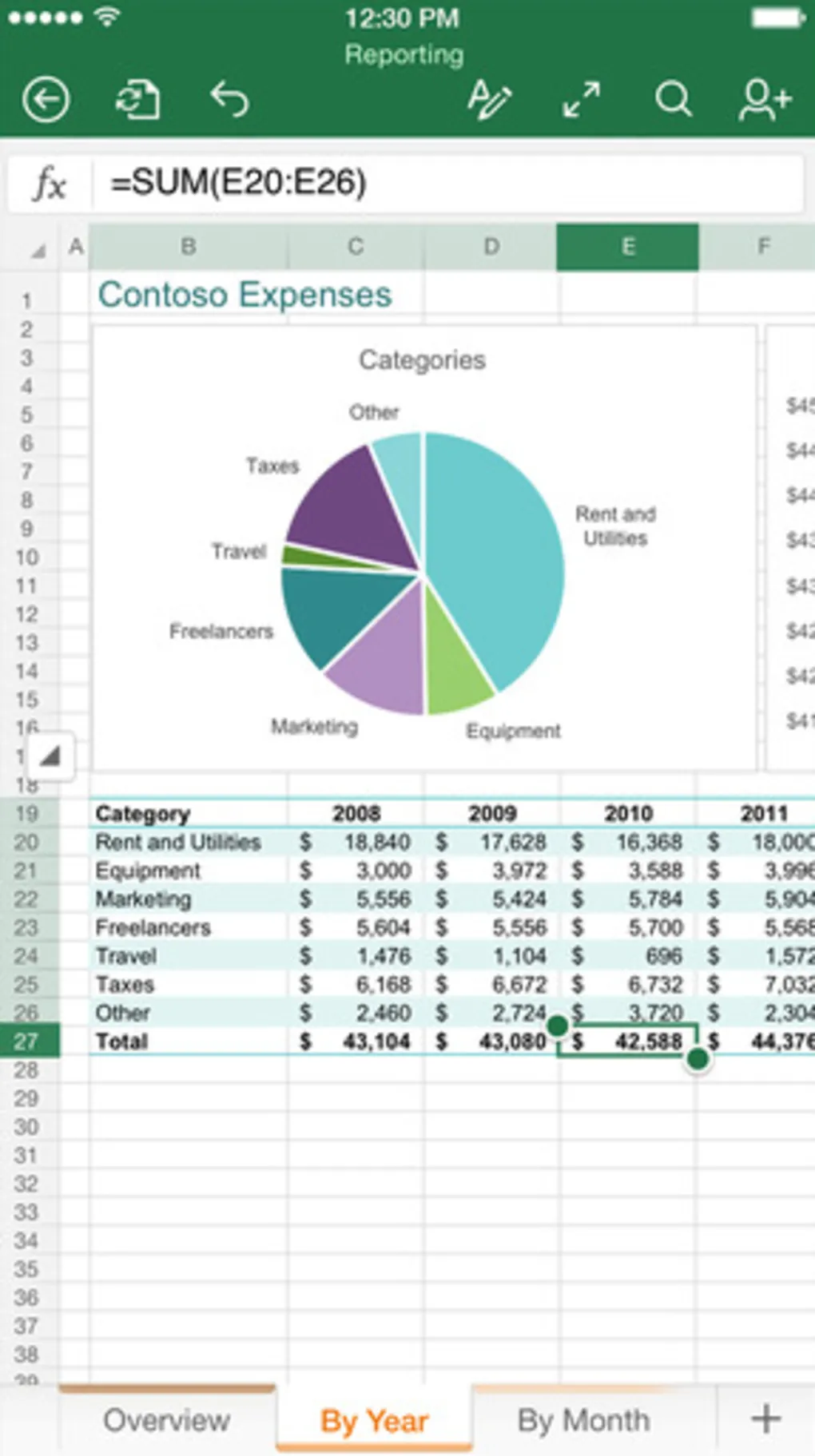 Word Excel Google
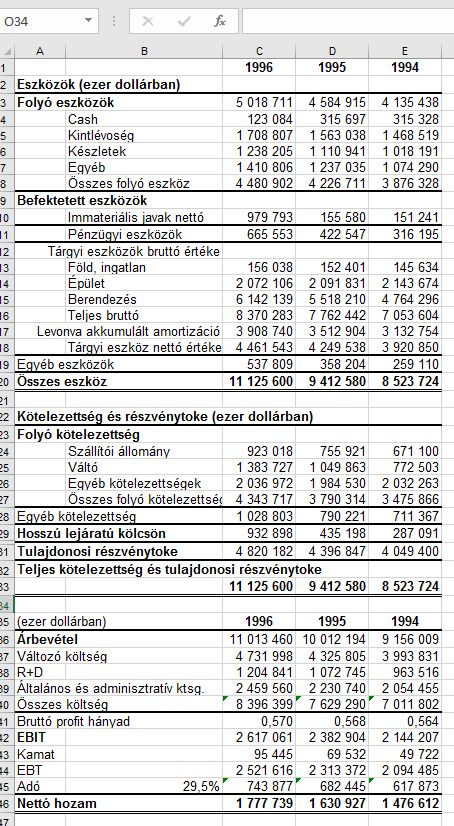 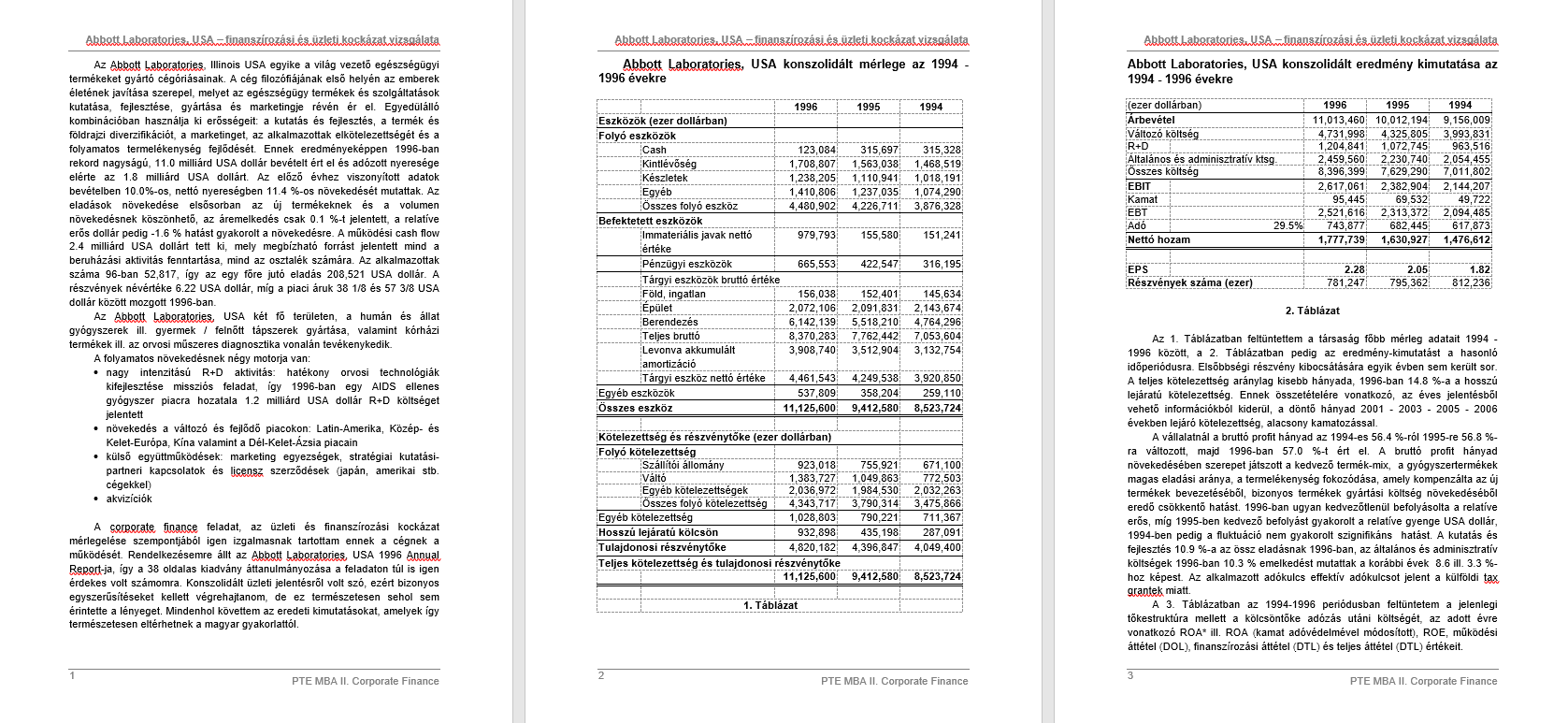 wordben csatolt excel
6
Excel Word Google
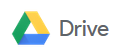 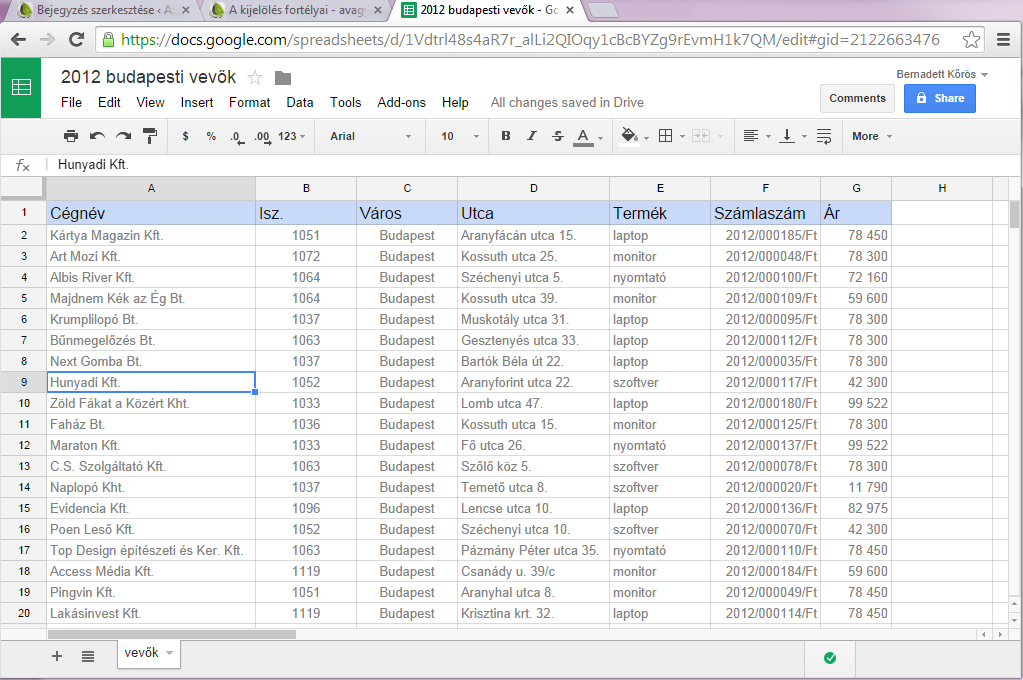 online felületeken, felhős tárhelyeken, és internet böngészőkben 
+ valós idejű, közös szerkesztés, automatikus mentés
- kevesebb funkció, kisebb táblázat, online mód!!
7
Excel-fájlformátumok
Excel 97, Excel 2003 alapértelmezett formátuma
bináris tárolás
minden verzióban olvasható
makrót is olvas
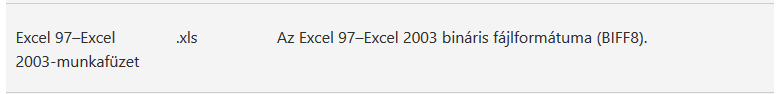 Excel 2007, 2010, 2013, 2016 – alapértelmezett
xml formátum (szöveges fájlformátumban tárol)
korábbi excel verziók nem olvassák
makrót nem támogat
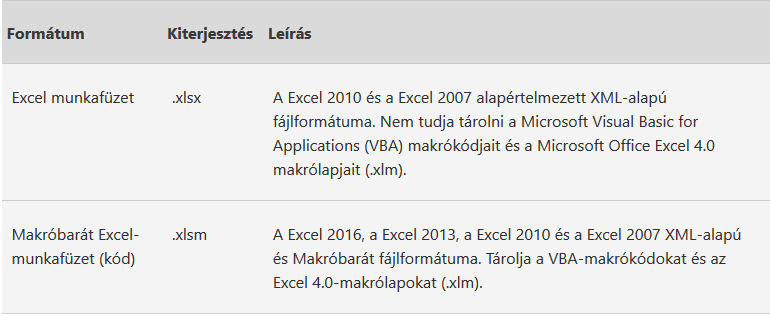 Excel 2007, 2010, 2013, 2016 
makróbarát fájlformátuma
butított, egyszerűsített formátum
hiányoznak belőle a formázások, az oszlopszélesség csak egy munkalapot kezel
adathordozásra jó
az Excel automatikusan meg tudja nyitni
8
xls, xlsx-ből			      csv (MS-DOS)
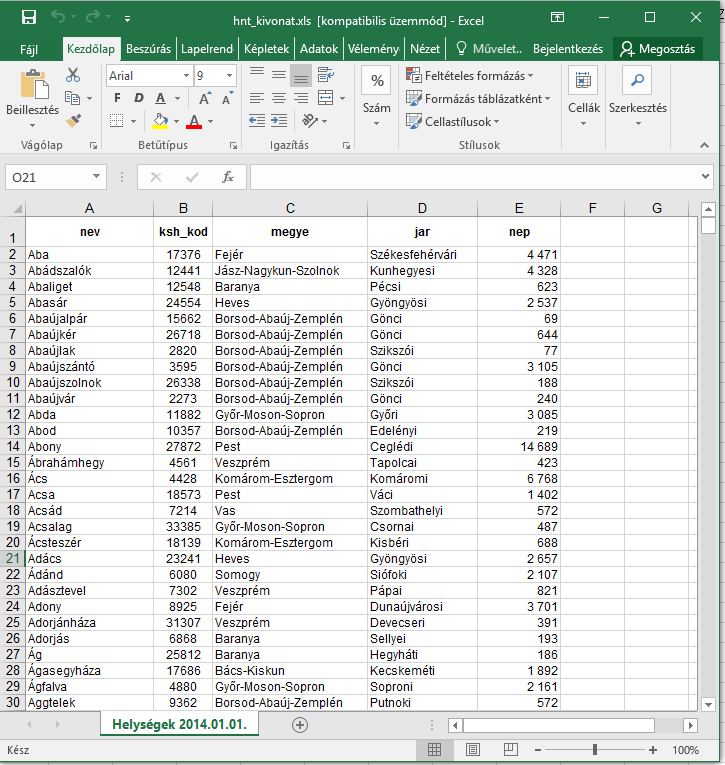 csv
A *.csv butított formátum, hiányoznak belőle a formázások, az oszlopszélesség, és csak egy munkalapot kezel.
Adathordozásra használják.
A csv fájlformátumot az Excel automatikusan meg tudja nyitni. 

*.txt, ami kimondottan szöveges formátum, az adatokat tabulátor választja el. Ennek beolvasására Szövegbeolvasó kell.
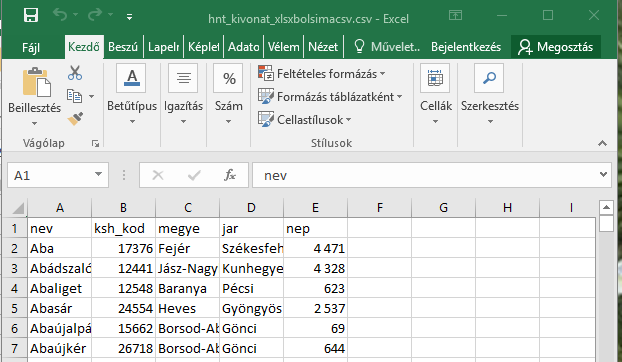 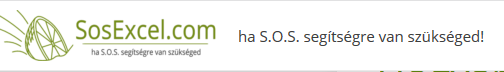 9
http://www.ksh.hu/apps/hntr.egyeb?p_lang=HU&p_sablon=LETOLTESKSH-Kiadványok-Helységnévtár-Letöltés xls
10